AXI UART and AXI4-Stream Peripherals
Learning Outcomes
At the end of this module, you will be able to:
Compare and contrast the properties and operation of serial vs parallel, and synchronous vs asynchronous communication.
Describe the purpose and operation of a UART protocol.
Explain how AXI UART is implemented, including timing, control, and receiver and transmitter FIFOs.
Outline the usage and purpose of the AXI4-Stream protocol and data streams.
Explain the mechanism for AXI4-Stream, including the timing and transfer handshake mechanism.
Serial Communication
Serial communication 
Transmits data one bit at a time, in a sequential fashion.
In contrast to parallel communication, in which multiple bits are sent as a whole.
Commonly used for long-haul communication, modems, and non-networked communication between devices.
Example include UART, SPI, I2C, USB, Ethernet, PCI Express.
1
1
0
0
1
1
1
1
1
1
0
0
0
0
1
1
Serial communication
[Speaker Notes: Binary-coded digital data transmission is performed in two basic modes: serial or parallel. 

When data within a system is transmitted to an external device on buses, with the width of the parallel bus matched to the word size, it is called a parallel transmission. Alternatively, when a single wire is used to transmit data one bit at a time in a sequential fashion, we have a serial transmission. 

In serial communication, costs are reduced since a single data wire is enough to implement the physical interface. However, this may also slow the speed of transmission compared to a parallel implementation. The need for a parallel-to-serial and a serial-to-parallel conversion, at the transmitter and receiver systems, respectively, implies an additional time overhead. Serial transmission is commonly used for long-haul communication, modems, and non-networked communication between devices. Examples of serial mode transmission include connections between a computer and a modem using the RS-232 connection through UART interfaces SPI and I2C for inter-chip communication, USB, Ethernet, and PCI Express.]
Parallel Communication
Parallel communication 
Transmits data bits simultaneously, in a parallel fashion.
In contrast to parallel communication, in which multiple bits are sent one bit at a time.
Fast, but more complex. Synchronization of signals essential.
Example include on-chip communication, connections between a processor core and the memory.
1
1
0
0
1
1
1
1
1
1
0
0
0
0
1
1
Parallel communication
[Speaker Notes: In parallel communication, a bunch of bits are sent simultaneously on different wires within the same channel. As a result, there is a potential speedup in parallel transmission bit rate over serial transmission bit rate. However, this speedup is at the cost of more complex physical interfaces and connectors, and as a parallel cable gets longer, the synchronization of signals on the bus wires gets more sensitive to distance and clock-rate. Since the timing of each transmitted bit has to be precisely controlled to guarantee information integrity, parallel transmissions are implemented synchronously. One example of a parallel transmission is the connections between a processor core and the memory, as we have seen previously. Generally, on-chip communication channels are also parallel.]
Serial v Parallel Communication
Cost and weight
Less cost and weight for serial, as fewer wires and smaller connectors are needed compared to parallel communication
Better reliability
Parallel communication may introduce more clock skews as well as crosstalk between different wires.
Higher clock rate
Due to the higher reliability, serial communication can be clocked in a much higher frequency, hence increasing transmission speed.
On the other hand, the conversion between serial and parallel data may produce some extra overhead.
[Speaker Notes: Nowadays, the majority of communication interfaces between electronic systems are serial. Only on-chip communication and a few data transfer channels between devices on the same board are parallel. 

There are many reasons why this is the case. First, the physical interfaces for serial communications cost less and weigh less because they have fewer wires and smaller connection requirements. 

Second, transmitting parallel information at high rates is not possible due to difficulties in signal synchronization. In a parallel transmission, all signals must arrive “at the same time” to be valid, and this cannot be guaranteed at high frequencies since the timing margin becomes tiny. Furthermore, crosstalk interference in parallel lines is unavoidable, and the longer the distance and the higher the frequency, the more severe it becomes. This is why parallel communication cannot be implemented for long distances. It is true, however, that there is an extra overhead in serial interfaces due to serial-parallel conversions at each channel end.]
Types of Serial Communication
Synchronous serial transmission
A common clock is shared by both the sender and the receiver.
More efficient transmission, since one wire is dedicated to data transfer.
More costly, since an extra clock wire is required.
Asynchronous serial transmission
The sender does not have to send a clock signal.
Both the sender and receiver agree on timing parameters in advance.
Special bits are added to synchronize transmission.
[Speaker Notes: Serial communication can be synchronous or asynchronous. 

Synchronous transmission is performed using a common clock signal shared by both the sender and the transmitter, and the data transfer rate is determined by the clock rate. It is a more efficient transmission system due to lower overheads, and therefore there is more throughput. However, it is more costly since an extra clock wire is required.

In asynchronous communication, the transmitter and receiver operate independently, and there is no need for a shared clock signal. However, the format and transfer rate of the data must match. In fact, the most common asynchronous signaling uses a near-constant “bit” timing, which is usually achieved by a baud generator in the transmitter. Since there is no synchronization signal, transmitted data must contain information that specifies the beginning and the end of words to synchronize the transmitter and receiver while exchanging data.]
UART Overview
Universal Asynchronous Receiver/Transmitter (UART)
Asynchronous communication, no clock wire required, pre-agreed baud rate
Separate transmission and receiving wires
UART communication
Converts data from parallel to serial
Sequential data is transferred through serial cable.
Receives the sequential data and reassembles it back to parallel.
Device 1
Device 2
tx
rx
tx
rx
tx
[Speaker Notes: A universal asynchronous receiver-transmitter (UART) is a piece of hardware that converts data from serial to parallel and vice versa. 

It uses asynchronous communication between sender and receiver with a pre-agreed baud rate, in which in the communication link has separate transmission and receiving wires. The sender converts data from parallel to serial, which is then transferred through a serial cable. The receiver reassembles data back to parallel. One of the typical applications of UART is the connection of a piece of hardware (e.g., modem) to a computer.]
UART Protocol
Data transfer starts with a starting bit, by driving logic to low for one clock cycle.
In the next 8 clock cycles, 8 bits are sent sequentially from the transmitter.
Optionally, one parity bit can be added to improve transfer reliability.
In the end, the data wire is pull up to high to indicate finishing of the transfer.
Stop bit
Bit 5
Start bit
Bit 0
Bit 1
Bit 4
Bit 6
Bit 7
Bit 2
Bit 3
Transfer one byte without parity bit
Stop bit
Bit 5
Start bit
Bit 0
Bit 1
Bit 4
Bit 6
Bit 7
Parity
Bit 2
Bit 3
Transfer one byte with parity bit
[Speaker Notes: The main stages of a UART transmission are summarized here.

A data item (typically a word) is applied to the UART inputs. 
A start bit is added to the beginning of each word to be transmitted. This bit will help synchronize the clock between the sender and receiver. It is worth noting here that the transmitter and receiver clocks must not have a frequency drift by more than 10% during the transmission of the remaining bits in the word.
After the start bit, the remaining bits are sent, with the Least Significant Bit (LSB) being sent first. When the entire data word has been sent, the transmitter may add a parity bit that the transmitter generates, and finally, at least one stop bit is sent by the transmitter.
The receiver expects to get the stop bit at the end of the data item. If the receiver does not find the stop bit when it is supposed to, it will discard the entire word and generate a framing error when the data word is read by the processor.
If the stop bits appear, the receiver passes the data to the host. 
If there is no data to transmit, the transmission line can be idle.]
Character-Encoding Scheme
What data is sent to the UART in order to display a text?
ASCII (Characters are coded in American Standard Code for Information Interchange)
Encodes 128 characters
Ninety-five printable characters, such as “a,” “b,” “1,” “2”
Thirty-three non-printing control characters, e.g., next line, back space, escape
Can be represented by seven bits, commonly stored as one byte for storage convenience
UTF-8 (UCS Transformation Format—8-bit)
Derived from ASCII in 2007
Variable-width encoding scheme that avoids the complication of endianness and byte order marks
Widely used for the web pages
Compatible with the original ASCII
[Speaker Notes: If we are to transmit text information through the UART interface, the characters need to be transferred into binary data. To achieve this, we will need to use a character encoding scheme. 

One of the most widely used character-encoding schemes is the ASCII code. ASCII stands for American Standard Code for Information Interchange. It was originally based on the English alphabet and encodes 128 specified characters into 7-bit binary integers. It defines 95 printable characters, including the space, and 33 non-printing control characters. The first edition of this code standard was published in 1963, and its most recent update was in 1986. The ASCII code can be represented using 7-bit, but it became a common practice to use an 8-bit byte to store each character in memory. This led to a new 8-bit relative of ASCII, which has the same original character mapping. The extended 8-bit standard also has additional character definitions after the first 128 (i.e., 7-bit) characters.]
ASCII Encoded Characters
Example: Some frequently used characters coded in ASCII
[Speaker Notes: As an example, this table lists some frequently used characters coded in ASCII. The full table can be found online.]
AXI UART Implementation
General block diagram
AXI interface: Subordinate AXI interface for register access and data transfer
UART registers: Memory mapped registers, including a pair of transmit/receive FIFOs, a control register, and a status register
UART control: Includes the receiver, the transmitter, and the baud rate generator
UART Control
Registers
Data
8
TX
AXI
Interface
Transmitter
FIFO
UART 
Transmitter
Data
8
Ready
Tick
Status Register
Baud Rate 
Generator
AXI
Control Register
Tick
Data
8
RX
8
Data
Receiver
FIFO
UART 
Receiver
Ready
Full
[Speaker Notes: The general block diagram of an AXI UART peripheral is given here. It mainly consists of an AXI Subordinate interface, a UART register, and a UART control block as shown in the slide.

The AXI Subordinate interface is for register access and data transfer between the UART peripheral (internal memory space) and the AXI bus.

The UART register block includes memory-mapped registers for control, status information, and a pair of transmitter-receiver FIFOs for transmission rate accommodation.

The UART control block consists of a transmitter control module, a receiver control module, and a baud rate generator.]
UART Control
[Speaker Notes: Let us now go through the hardware modules in the UART control block, which are the transmitter module, the receiver module, and the baud rate generator.

The UART transmitter performs parallel-to-serial conversion on the data read from the transmitter FIFO; it then outputs the serial bit stream beginning with a start bit, data bits with the LSB first, followed by the parity bit (if used), and then the stop bits. Since transmission of a single character may take a long time relative to CPU speeds, the UART maintains a flag showing busy status so that the host system does not deposit a new character for transmission until the previous one has been completed.

The UART receiver tests the state of the incoming signal on each clock pulse, looking for the beginning of the start bit. If the apparent start bit lasts at least one-half of the bit time, it is considered valid, and the receiver signals the start of a new character. If not, it is considered a spurious pulse and is ignored. After waiting a further bit time, the state of the line is again sampled and the resulting level clocked into a shift register. After the required number of bit periods for the character length (which is typically eight bits) have elapsed, the contents of the shift register are made available (in parallel fashion) to the receiving system. The UART will set a flag indicating new data is available.

The role of the baud generator is to provide timing information for UART data transmit and receive control. It takes a clock signal from an on-chip clock generator as an input and divides it to produce a baud clock. The clock is divided down to generate three other clocks: baud_sample, baud_tx_rate, and baud_rx_rate. 
The baud_tx_rate is the target baud rate used for transmitting data. 
The baud_rx_rate is nominally at the same rate, but gets resynchronized to the incoming received data. 
The baud_sample runs at a multiple of baud_rx_rate and baud_tx_rate and is used to over-sample the received data. 
The frequency of the baud clock is sixteen times (16×) the baud rate; this means each received or transmitted bit lasts 16 baud clock cycles (sampling rate is 16). Standard baud rates are multiples of 9600 bps (bits per second): 19200 bps, 38400 bps, 57600 bps, 115200 bps, 230400 bps, 460800 bps, or 921600 bps.]
UART Register Block
Contains a control register, a status register, and transmit/receive FIFOs.
Control register
Reset bits for receive/transmit FIFOs
Enables bits
Mode bits: baud rate, bit length, parity
Status register
Status of the transmit/receive FIFOs
Error bits: parity error, frame error, overrun error
Transmitter/receiver FIFOs
Temporarily stores data written from the AXI interface and the UART receiver
[Speaker Notes: The UART register block typically includes memory-mapped registers for control, status flags, and a pair of transmit/receive FIFOs for transmission rate accommodation. The UART control register, depending on the implementation, typically will include the rest of the control bits of FIFOs, enabling bits, and some mode control bits like baud rate selection, word bit-length, etc. The UART status register, depending on the implementation, will typically contain information on the status of FIFOs and eventual error flags such as parity error, frame error, etc. The transmitter FIFO stores data written from the AXI interface until it is removed by the UART transmitter and loaded into its shift register for serialization. The receiver FIFO stores data that is received by the UART receiver serial shift register. How does a FIFO work, exactly, and why do we need FIFOs for implementing a UART module? In the next slides, we will take a closer look at FIFOs and data rate adaptation.]
First In First Out (FIFO)
First In First Out (FIFO) refers to a data buffer that outputs its earliest input data, like a data queue.
In contrast, Last In First Out (LIFO) is a buffer that outputs its latest input data, e.g., program stack.
Synchronous FIFO
Same clock is used for both reading and writing
Asynchronous FIFO
Different clocks are used for reading and writing
D
E
C
B
F
E
D
C
B
A
A
Queue: First In First Out
Stack : Last In First Out
[Speaker Notes: First In First Out or FIFO refers to a data buffer that outputs its earliest input data, such as a data queue.

This is opposite to a Last In First Out or LIFO, which is a buffer that outputs its latest input data, for example, program stack.

A FIFO can be synchronous or asynchronous. 
In a synchronous FIFO, the same clock is used for reading and writing. In an asynchronous FIFO, different clocks are used for reading and writing.

Asynchronous FIFOs may sometimes introduce metastability issues. The hardware architecture of the FIFO mainly includes two parts. 
The first part is storage, which holds that data item. It can be designed using a memory block, a set of registers, or any other forms of data storage devices. 
The second part is the control logic, which manages the interface of the FIFO and interacts with other blocks in the system.]
First In First Out (FIFO)
FIFO implementation:
Shift registers: as many as storable word-bits
Dual-port memory: one port for reading and the other one for writing
Additional flags are used to indicate the status of the FIFO
FIFO full: all memory space is used; hence, no more data can be written
FIFO empty: no data in the memory; thus, no more data can be read
Some FIFOs also provide half full/empty signal
FIFO
Dual-Port Memory
Data In
Data Out
FIFO Full
FIFO Empty
FIFO Almost Full
FIFO Almost Empty
[Speaker Notes: FIFOs are implemented using shift registers controlled by the same clock signal.
The length of the shift register corresponds to the depth of the FIFO, so there will be as many shift registers as the word length of data to be stored. At each clock cycle, data is shifted from one flip-flop to the next one at each shift register. 

For FIFOs of non-trivial size, a dual-port SRAM is usually used, where one port is dedicated to writing and the other to reading. 
In memory implementation, data is not moved from one address to the next, but memory pointers are used to control the writing and reading positions. 

There are flags to indicate the status of the FIFO as shown in the diagram in this slide.
FIFO full indicates that no more data can be written because all memory space is used up.
FIFO empty indicates that no more data can be read since it’s empty.

Some FIFOs also provide flags to indicate that the FIFO is half full or half empty.]
Dual Port RAM FIFO
The address of the two ports is automatically managed as data move to/from the memory.
The address can be coded in either natural binary code or Gray code.
Binary code
Natural way of incrementing a number
One or multiple bits are changed when incrementing the number
Larger power consumption, longer switching time
Gray code
Only one bit is changed in each increment
Less power consumption, shorter switching time
[Speaker Notes: In a Dual Port RAM FIFO, the address of the two ports is automatically managed as data move to or from the memory.

The address can be coded in natural binary code or Gray code. 

Natural binary code is the traditional way of representing a number. In this scheme, one or multiple bits are usually changed when incrementing numbers. 
In Gray code, an example of which is given in this table, only one bit is changed in each increment. The use of Gray code reduces the switching activities on the address bus, decreasing the current drawn from the supply voltage and saving power as compared to the binary scheme.]
UART FIFOs
Improve system operation efficiency
Processor operates at a higher clock frequency, e.g., 50,000,000Hz
UART is transmitted at a much lower frequency, e.g., 19,200 Hz
If the processor waits for the UART, a large amount of time is wasted.
This is why FIFOs are used to improve system efficiency.
F
E
D
C
B
A
Processor
UART Transmitter FIFO
Processor quickly pushes data to FIFO
Time
F
E
D
C
B
A
UART Transmitter
Processor
UART Transmitter FIFO
Now processor can do something else
UART slowly shifts data out
[Speaker Notes: How and why are FIFOs used in an UART module? 

As shown in this slide, the processor clock is 50MHz, whereas UART data is transmitted at a lower rate of 19,200 bps based on its baud generator. With no transmitter FIFO, the processor would have to wait a long time for the UART to finish the transmission of each data item before it could deposit new data. The transmitter FIFO allows the processor to deposit several data items to the FIFO memory to be transmitted later on. It can then process other tasks while the UART transmits data from the FIFO, thereby improving system efficiency. 

It is worth noting here that, in principle, we can design a UART without a receiver FIFO, but the majority of UART designs have a FIFO buffer memory between the receiver shift register and the host system interface. This allows the host processor even more time to handle an interrupt from the UART and prevents loss of received data at high rates.]
Memory Space
UART peripheral registers are mapped to memory.
Memory mapping depends on the implementation. For example:
Control register
Status register
Rx FIFO
Tx FIFO
Example of AXI-UART memory map
[Speaker Notes: The internal memory space of a UART peripheral is divided into two regions, which are the data register and FIFO status register.

In this example, the data register is a 32-bit word or four byte space used for both input and output data (RX and TX). 

The FIFO status register also occupies a 4-byte space in the memory. It stores two flags: Rx FIFO Empty and Tx FIFO Full. If Rx FIFO Empty is asserted, the processor cannot read from the FIFO. If Tx FIFO Full is asserted, the processor has to wait before writing to the FIFO. 

There is typically also a control register that is memory mapped as well.]
Stream Data Transmission
What is stream data?
A sequence of data elements that contain information
Sent from a source to a sink (usually continuously)
Examples:
Sound
Video
Computer network traffic
Sensor data
[Speaker Notes: A data stream is a sequence of data elements, usually sent continuously. Examples are audio, video, computer network traffic, or sensor data.]
AXI4-Stream Protocol
AXI4-Stream is an interconnect protocol used for stream data transmission.
Supports a wide range of different stream types
Single Manager, single Subordinate or multiple Managers, multiple Subordinate
Easy to implement in SoC design
Stream terminology:
Transfer: A single transfer of data across an AXI4-Stream interface. A single transfer is defined by a single TVALID, TREADY handshake.
Packet: A group of bytes that are transported together across an AXI4-Stream interface
Frame: A frame contains an integer number of packets.
Data Stream: The transport of data from one source to one destination
[Speaker Notes: The AXI4-Stream protocol is used as a standard interface to connect components that wish to exchange stream data. The interface can be used to connect a single Manager that generates data to a single Subordinate that receives data. The protocol can also be used when connecting larger numbers of Manager and Subordinate components. 
The protocol supports multiple data streams using the same set of shared wires, allowing a generic interconnect to be constructed that can perform upsizing, downsizing, and routing operations. 
The AXI4-Stream interface also supports a wide variety of different stream types. 

The stream protocol defines the association between transfers and packets. A single transfer is defined by a single TVALID, TREADY handshake.
A packet is similar to an AXI4 burst. A packet may consist of a single transfer or multiple transfers. Infrastructure components can use packets to deal more efficiently with a stream in packet-sized groups.
A frame is the highest level of byte grouping in an AXI4-Stream. A frame can be a very large number of bytes. An entire video frame buffer is a good example.
A data stream can be a series of individual byte transfers or a series of byte transfers grouped together in packets.]
Data Streams
Data streams take many forms.
Byte stream
The transmission of a number of data and null bytes
On each transfer, any number of data bytes can be transferred
Continuous aligned stream
The transmission of a number of data bytes, where every packet has no position or null bytes
Continuous unaligned stream
The transmission of a number of data bytes, where there are no position bytes between the first data byte and the last data byte
Sparse stream
The transmission of a number of data bytes and position bytes.
[Speaker Notes: Data streams can be in various forms. Some examples are byte stream, continuous aligned stream, continuous unaligned stream, and sparse stream. 

For byte stream, a number of data and null bytes are transmitted. On each transfer, any number of data bytes can be transferred. A data byte is a byte of data that contains valid information that is transmitted between the source and destination. Null bytes have no meaning and can be inserted or removed from the stream. 

For continuous aligned stream, the transmission is for a number of data bytes, where each and every packet has no position or null bytes. A position byte is a byte that indicates the relative positions of data bytes within the stream. This is a placeholder and does not transmit any relevant data values between source and destination.

Continuous unaligned stream, on the other hand, has no position bytes between the first data byte and the last data byte of each packet. A continuous unaligned stream can have any number of contiguous position bytes at the start or end of a packet, or both.

For sparse stream, the transmission is for the number of data bytes and position bytes. All data and position bytes must be maintained and transmitted from source to destination. A sparse stream can contain any mix of data bytes and position bytes, but typically, the majority of the bytes are data bytes. A sparse stream does not imply that only a minority of the bytes are data bytes.]
A Simple AXI4-Stream Mechanism
Manager
(Source)
Subordinate
(Sink)
TDATA [8n-1:0]
TLAST
TUSER
TVALID
TREADY
ACLK
ACLK
ARESETn
ARESETn
[Speaker Notes: As shown on this slide, a simple AXI4-Stream mechanism uses two global signals, four Manager/Subordinate communication signals, and the main signal-bus to transmit data (TDATA).
The two global signals are ACLK and ARESETn.

TVALID and TREADY are used for the handshaking protocol. A two-way flow control mechanism enables both the Manager and Subordinate to control the rate at which the data and control information is transmitted across the interface. For a transfer to occur, both the TVALID and TREADY signals must be asserted.]
Manager Signals and Subordinate signal
Manager signals
Subordinate signal
[Speaker Notes: The description for the Manager signals and Subordinate signal for the AXI4-Stream is listed in this slide.

Note that there is a signal called TUSER that is used to transmit user-defined sideband information that can be transmitted alongside the data stream. 

TREADY is a Subordinate signal to indicate that the Subordinate can accept the transfer.]
Clock and Reset
Clock
Every component uses a single clock signal, ACLK.
 All input signals are sampled on the rising edge of ACLK. 
All output signal changes must occur after the rising edge of ACLK.
Reset
A single active-LOW reset signal, ARESETn
Can be asserted asynchronously, but de-assertion must be synchronous after the rising edge of ACLK
During reset, TVALID must be driven LOW.
All other signals can be driven to any value
[Speaker Notes: These are the clock and reset signal protocol rules that apply to AXI4-Stream. They are similar to the AXI protocol. 

Input signals are sampled on the rising edge, and output signal changes must occur after the rising edge.

The AXI4-Stream protocol uses a single active LOW reset signal, ARESETn. The reset signal can be asserted asynchronously, but de-assertion must be synchronous with a rising edge of ACLK.

During reset, a Manager interface must drive TVALID LOW, and all other signals can be driven to any value.]
Handshake
Transfer takes place in the cycle where TVALID and TREADY are both asserted.
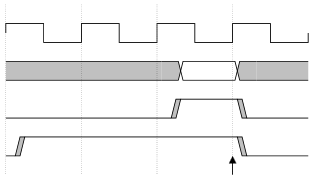 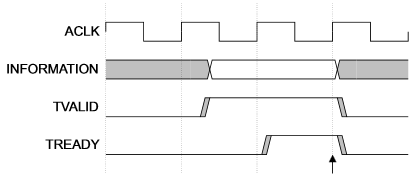 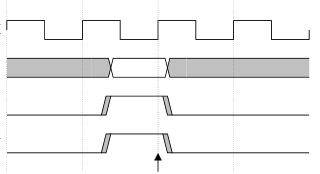 [Speaker Notes: A two-way flow control mechanism enables both the Manager and Subordinate to control the rate at which the data and control information is transmitted across the interface. 

For a transfer to occur, both TVALID and TREADY signals must be asserted. Either TVALID or TREADY can be asserted first, or both can be asserted in the same ACLK cycle. A Manager is not permitted to wait until TREADY is asserted before asserting TVALID. Once TVALID is asserted, it must remain asserted until the handshake occurs.

 A Subordinate is permitted to wait for TVALID to be asserted before asserting the corresponding TREADY. If a Subordinate asserts TREADY, it is permitted to de-assert TREADY before TVALID is asserted.]
Packet Boundaries
TLAST can be used by a destination to indicate a packet boundary.
The uses of TLAST are:
When de-asserted, TLAST indicates that another transfer can follow and therefore it is acceptable to delay the current transfer for the purpose of upsizing, downsizing, or merging.
When asserted, TLAST can be used by a destination to indicate a packet boundary.
When asserted, TLAST indicates an efficient point to make an arbitration change on a shared link.
[Speaker Notes: A packet is a grouping of bytes that are transmitted together across the interface. Infrastructure components can typically be made more efficient by dealing with transfers that are grouped together in packets. An AXI4-Stream packet is similar to an AXI4 burst. 

TLAST can be used to transmit information between the source and destination. The number of packets and the number of assertions of TLAST must be preserved between the Manager and Subordinate.

There is a process to combine bytes from two different transfers into one transfer, and this process is known as merging. 
Merging can take place when a transfer has null bytes that can be removed, allowing later data or position bytes to be included. Merging can take place in association with packing. Packing is the process of removing null bytes from a Stream. Packing generally takes place in association with some other activity such as upsizing, downsizing, or merging. Note that the merging of transfers that belong to different packets is not permitted.]